Brunch & Learn – Plan UW Budget Account Levels
October 23, 2018
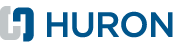 Agenda
Budget CoA Background
Webforms
Levels FAQ
Levels by Account Type:

Fringe
Non Comp
Revenue
2
Budget CoA Background – Pre-work
Before
Budgets were developed in 3270 only with Major Class accounts such as Total Fringe, Total S&E, etc.
There was no Revenue Budgeting

Issue
3270 accounts – Too High Level – Lead to a lack of meaningful budget analysis
SFS GL accounts – Too Detailed for Most Institutions – Using these accounts for planning and budgeting would be time consuming and cumbersome
Lack of consensus on how much detail, is the right amount of detail between institutions

Solution
A new Budget CoA was finalized in 2017 during the BPFS Planning / Pre-work phase. This tree:
Is consistent across every Institution in the UW System
Was developed in SFS to source into the PlanUW application. It is called PLANUW_BUDGET_ACCT 
Contains accounts for Revenue
Has Account code rollups between the Major Classes and GL account levels
Was specifically designed to allow inputs at different account levels along the hierarchy to provide institutions the flexibility and choice to budget at a detailed or higher levels
3
Budget CoA Background - Levels
There are Four specific account levels in Plan UW
4
Budget CoA Background – Account Categories
5
Webforms – Nav Flows
The webforms in PlanUW are organized by the level of accounts they contain
Level 1
Level 3
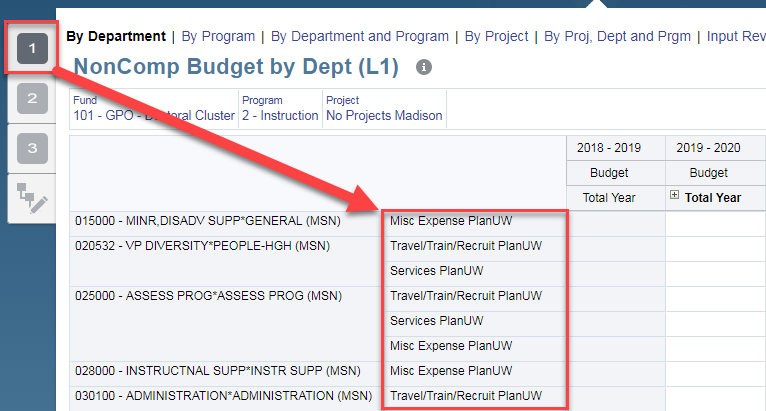 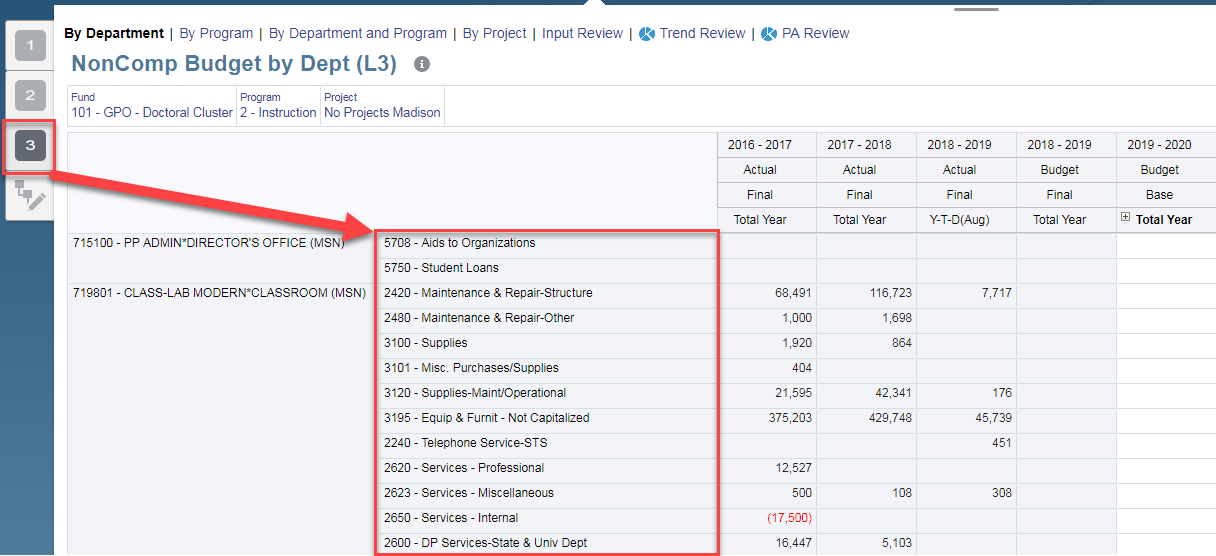 6
Webforms – Rollup (Rolldown) accounts vs. Input accounts
Plan UW and GL accounts are Input accounts. Rollup accounts aggregate the Plan UW and GL accounts underneath them.
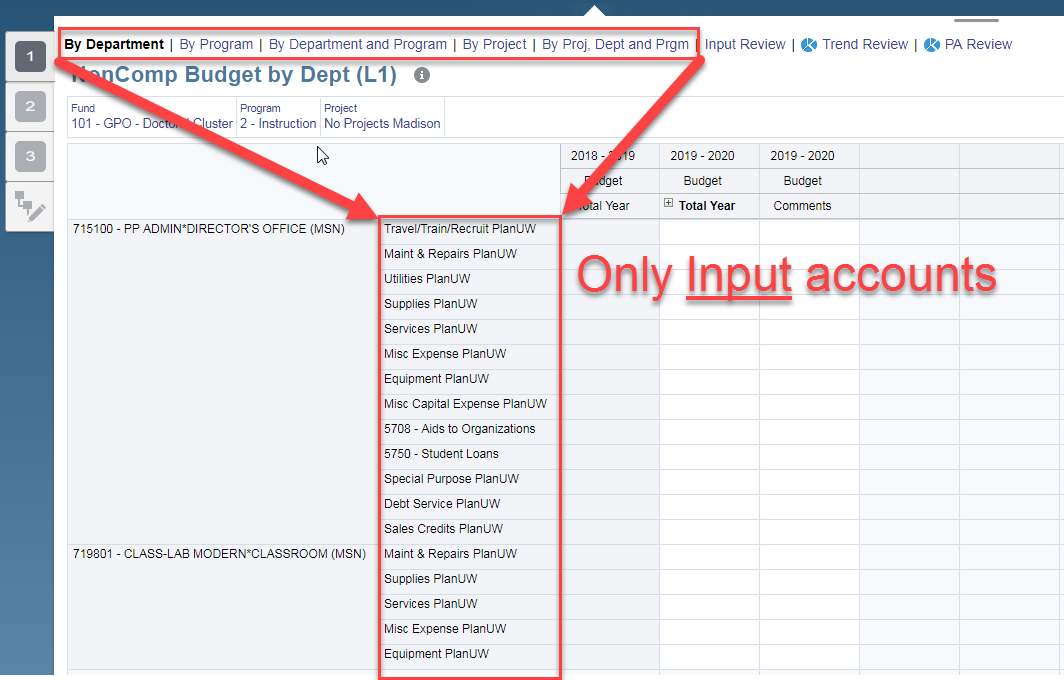 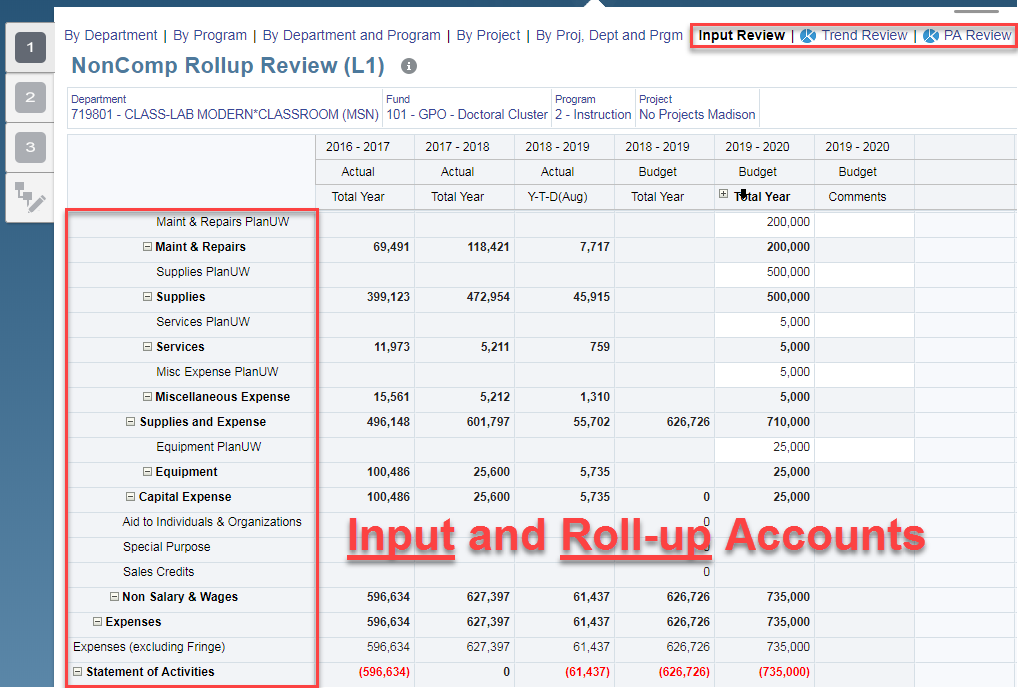 7
[Speaker Notes: ***Each Plan UW account will have an associated Rollup account to rollup the budget input and the actuals loaded into the GL accounts]
Budget CoA Levels – FAQ
Can I use multiple levels to build my budget?
Yes – you can use different levels to build your budget, but it is important to understand why and where you are using different levels.

Anything to watch out for when using multiple levels?
Be careful to not unintentionally enter the same budget data using different levels
Example – Do not budget  $100k for “Travel/Train/Recruit Plan UW” AND “Recruiting Plan UW” if it truly represents the same Budget
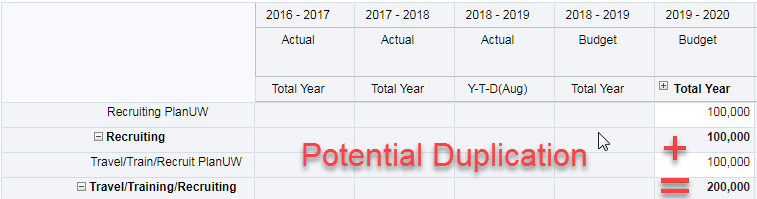 8
Budget CoA Levels – FAQ cont.
Do inputs at different levels overwrite each other?
No – An input into the “Travel/Train/Recruit Plan UW” Level 1 account will not overwrite an entry in the “Recruiting Plan UW” Level 2 account

Can I use multiple levels and utilize the higher Levels as “other” accounts?
Yes - But again, it is important to understand and coordinate where you are doing this

Are certain accounts being used in multiple levels?
Yes - To ensure that users can build a comprehensive budget without having to cross levels, higher level accounts (levels 1 and 2) are used in lowers levels when they don’t have the same level of detail as other account rollups.

For example, Maint & Repairs PlanUW is included in level 1 and 2

Also, GL accounts can exist at higher levels (such as 1 or 2) when they are the highest required level one needs to budget at. No Plan UW accounts were created in these cases.

For example, 3790 - Material for Resale is included in level 1, 2 and 3
9
Budget CoA Levels – FAQ cont.
What levels are actuals from SFS getting loaded to in PlanUW:
Actuals data is getting loaded to the GL level in PlanUW (level 3 for NonComp and Revenue, and level 4 for Fringe)

Can Actuals data be mapped to the higher levels allowing me to see Actuals data in the Input forms I use?
To keep a standard design among institutions, this was not included in the Phase 1 requirements or design. Please coordinate with system if this is an enhancement you may wish to pursue in the future.

I know I will not use certain levels for certain accounts. Can we apply security to prevent user input?
Please coordinate with system on potential security changes. Applying security to the account dimension may be complex. However, applying security to prevent users from seeing forms is much simpler and easier to maintain.

How will the new Budget CoA be leveraged in reports outside of PlanUW, like from WISDM?
System is continuing to meet with Financial Administration to ensure proper Budget reporting capabilities
10
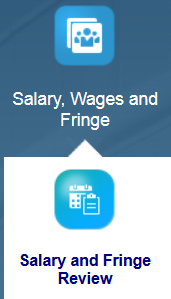 Salary and FTE Accounts
Salary
Since Salary data will be input from CAT, the accounts will not be input into. Thus no input level distinction is necessary
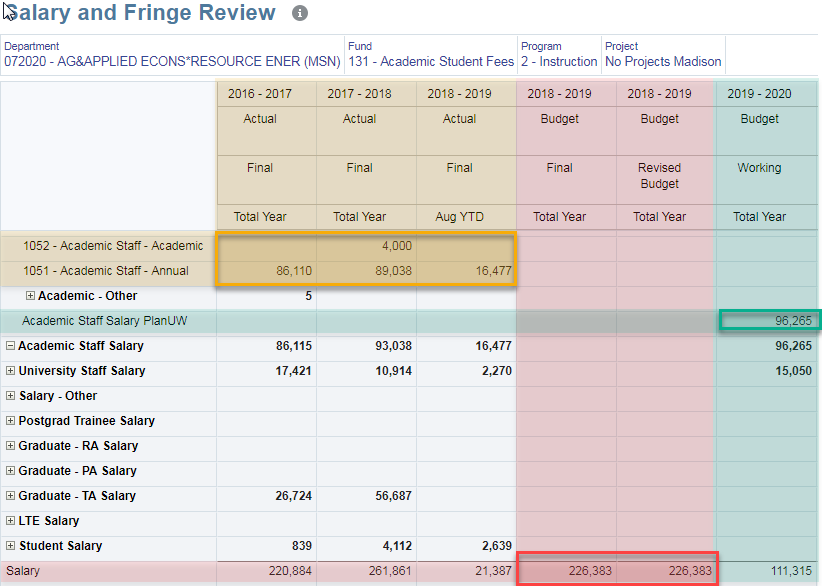 Actual data is loaded to the GL accounts from SFS

The Redbook budget will be loaded to a Total Salary account

Working Budget data is loaded to the PlanUW accounts from CAT
12
FTE
FTE data will be input from CAT as well
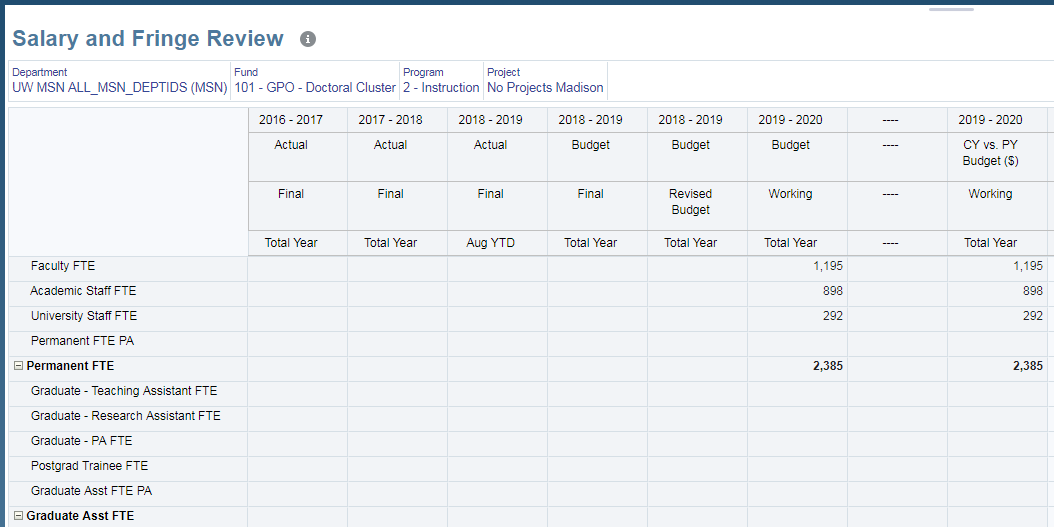 13
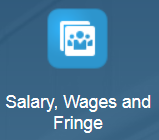 Fringe Accounts
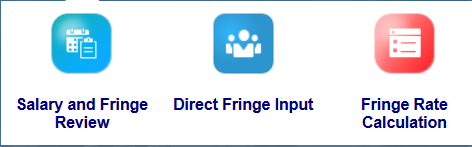 Fringe Levels
15
INPUT ONLY
Fringe – Level 1
Four levels exist in Fringe because, unlike the Non-Compensation and Revenue Categories, there is one total Fringe input account.

Level 1 only has one account:
Fringe Input Plan UW
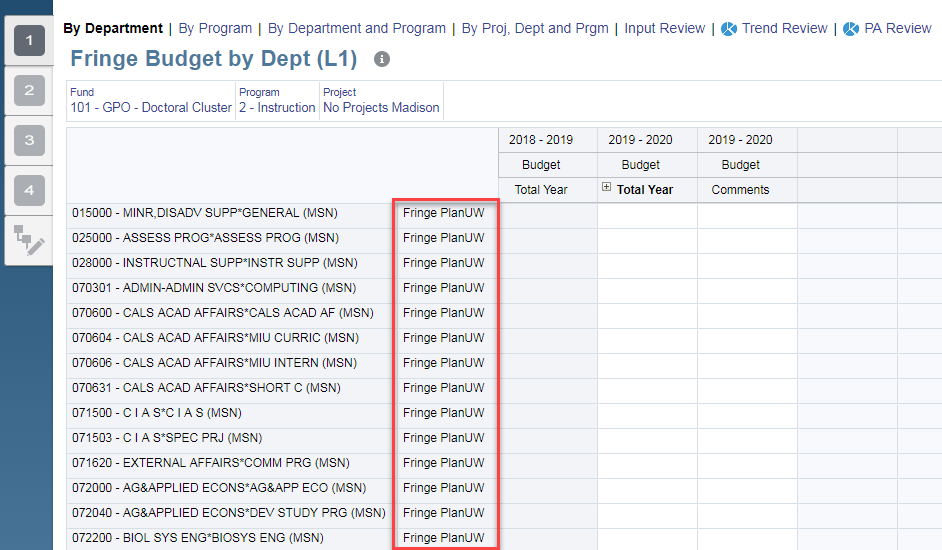 16
RATE DRIVEN OR INPUT
Fringe – Level 2
The driver-based calculation by fringe rate can be used at level 2 to calculate Fringe amounts by Position.
5 out of the 10 Level 2 Fringe accounts are included in the fringe calculation:

Faculty/Acad Fringe Input
University Staff Misc. Fringe Input
LTE Fringe Input
Grad Assistant Fringe Input
Student Fringe Input

The other 5 Level 2 Fringe accounts are not driven by the calculation because they are not grouped by position:
 
Misc. Fringe Input
FICA Input
1921 - Group Health Insurance - ER
Other Group Health Input
Fringe-Gift/Fed Trf Input
17
INPUT ONLY
Fringe – Level 3
Level 3 Fringe provides the ability to Input by Positions 1-5 above by:
Group Health
FICA
Misc

Note Student Fringe only has FICA
 
The 5 input accounts from level 2 that are not broken down by position exist at level 3 as well:

Misc. Fringe Input
FICA Input
1921 - Group Health Insurance - ER
Other Group Health Input
Fringe-Gift/Fed Trf Input
18
INPUT ONLY
Fringe – Level 4
Level 4 The lowest (or most granular) level available for Fringe budgeting, and will contain exclusively GL accounts from SFS.
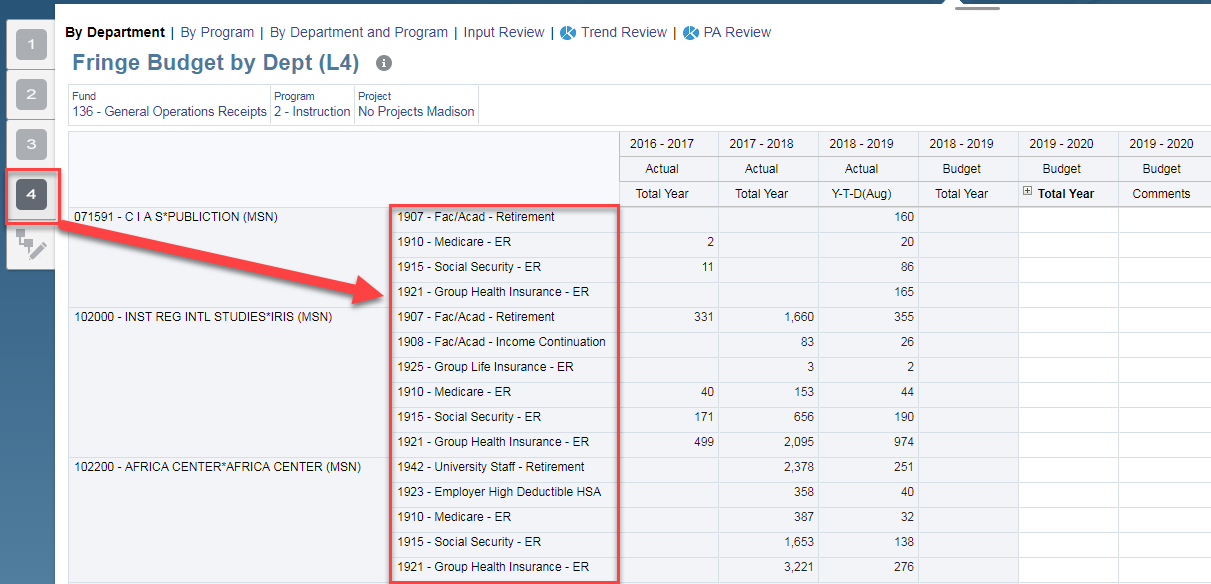 19
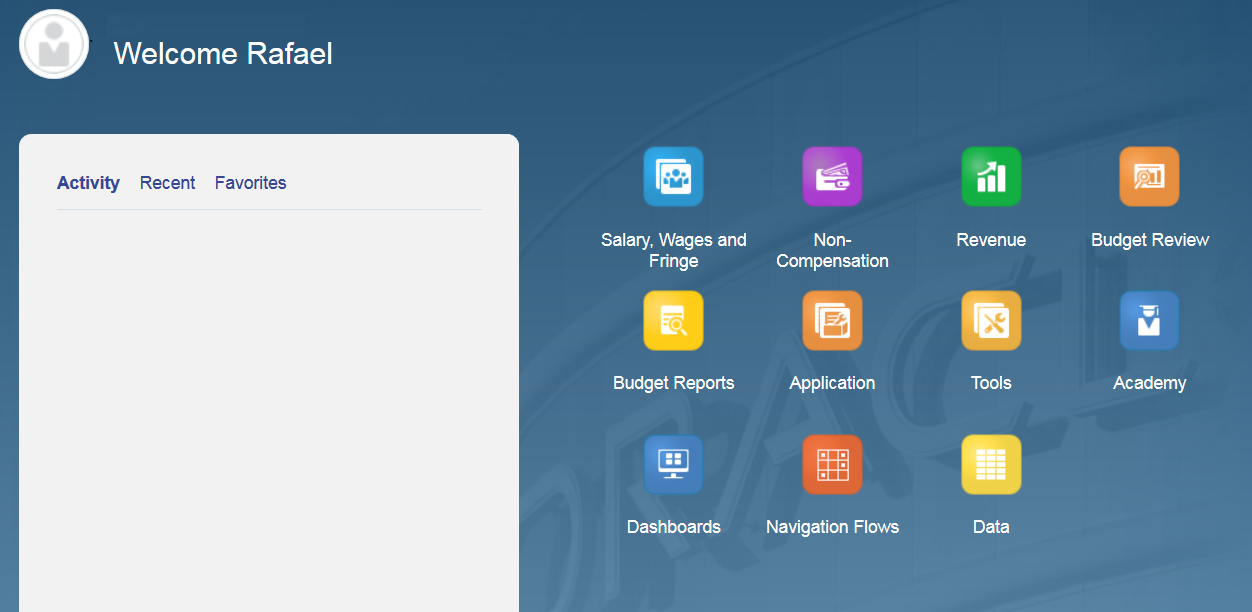 Non Comp Accounts
Non Compensation Levels
21
Non Comp Expenditures
There are 16 required Level 1 accounts for Non Comp Expenditures
22
Non Comp Expenditures (Material for Resale)
Supplies and Expense
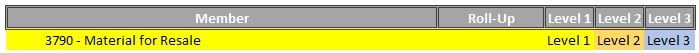 Full Overlap at levels 1, 2 & 3

Implication: It doesn’t matter what level you use. Budgeting for this required account will be the same.
23
Non Comp Expenditures (Travel/Training/Recruiting)
Supplies and Expense
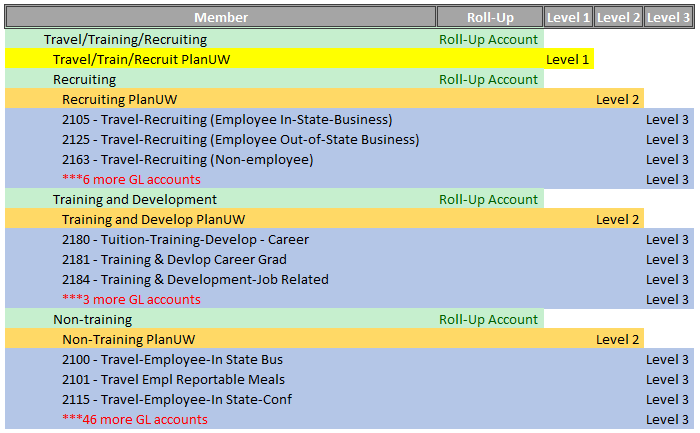 No Overlap

Implication: This is the most straight forward case. Each has a completely unique set of accounts.
24
Non Comp Expenditures (Maintenance & Repairs)
Supplies and Expense
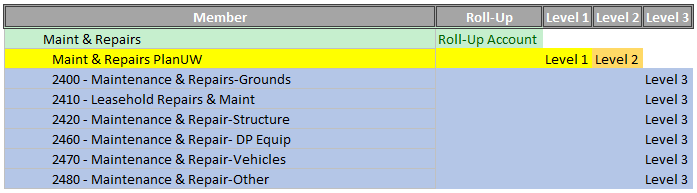 Full Overlap at levels 1 & 2

Implication: It doesn’t matter if you use level 1 or 2. Budgeting for this rollup will be the same.
25
Non Comp Expenditures (Utilities)
Supplies and Expense
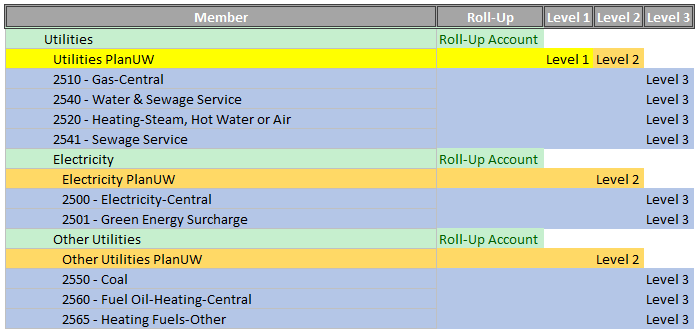 Partial Overlap at levels 1 & 2

Implication: Using Level 1 vs. 2 may change the meaning of the budgeted amount in the Utilities PlanUW account depending on your processes. At Level 1, the budgeted amount accounts for the full Utilities budget. However, if you use the same account at Level 2, you are implying budgeted amount only accounts for the 4 GL accounts: 2510, 2540, 2520, and 2541.
26
Non Comp Expenditures (Supplies)
Supplies and Expense
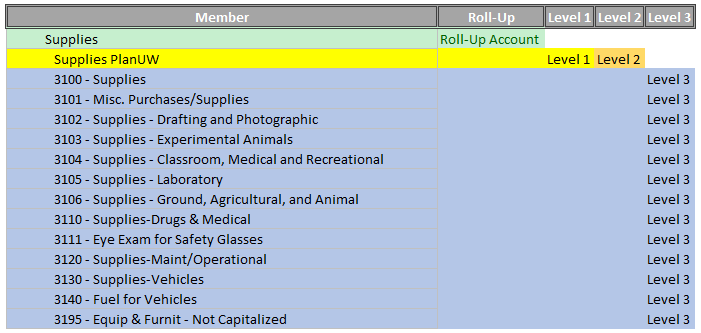 27
Non Comp Expenditures (Services)
Supplies and Expense
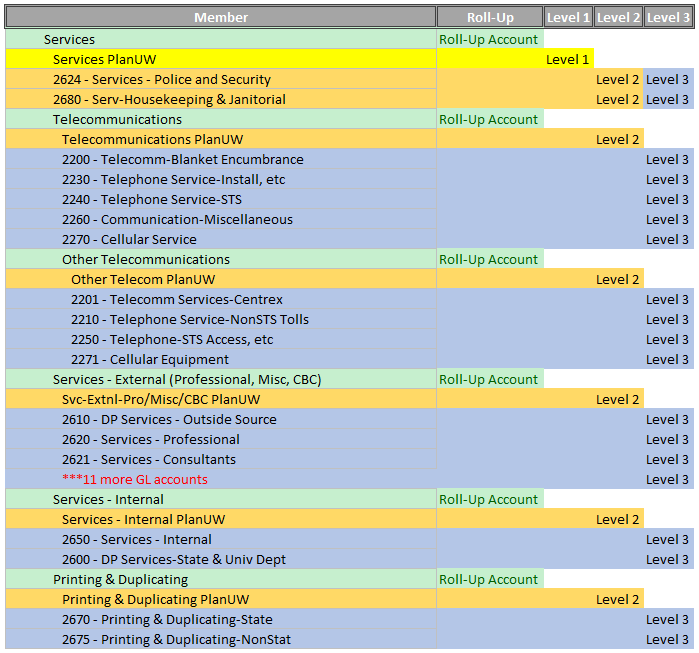 Partial Overlap at levels 2 & 3

Implication: Unlike the partial overlap between Level 1 and 2, using Level 2 vs. 3 does not change the meaning of the budgeted amount in accounts 2624 or 2680 as they are both distinct GL accounts. The choice between budgeting at levels 2 and 3 simply implies what level of granularity you wish to use for the other services rollups.
28
Non Comp Expenditures (Misc. Expense)
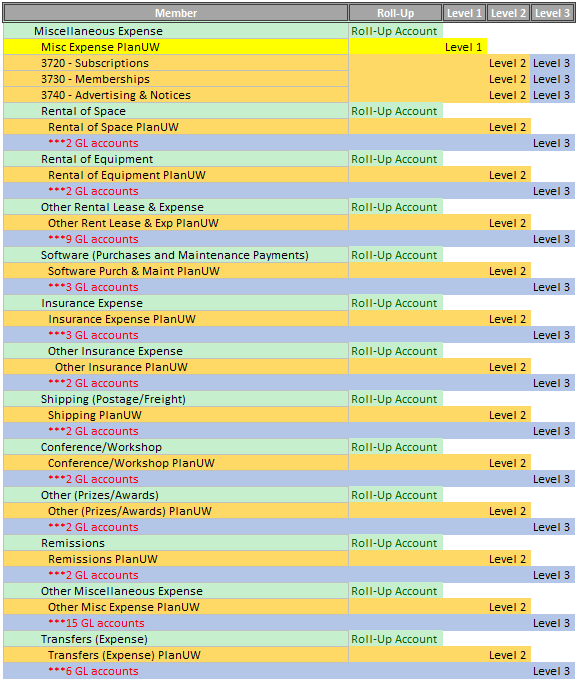 Supplies and Expense
29
Non Comp Expenditures (Equipment)
Capital Expense
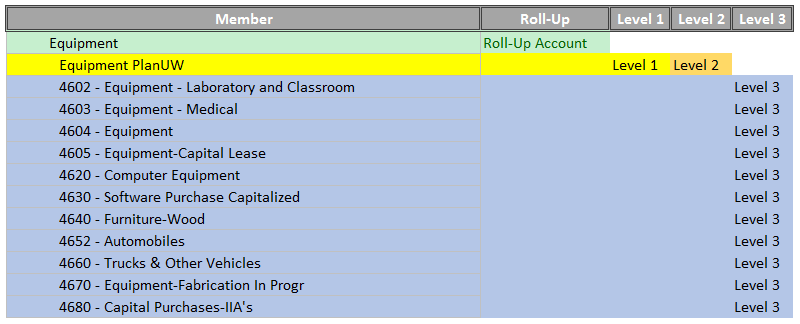 30
Non Comp Expenditures (Misc. Capital Exp)
Capital Expense
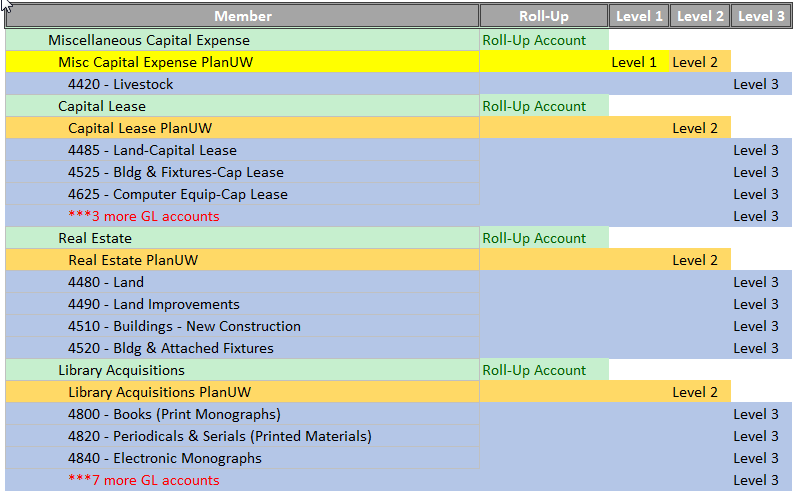 31
Non Comp Expenditures (Aid to Indv. & Orgs)
Aid to Individuals & Organizations
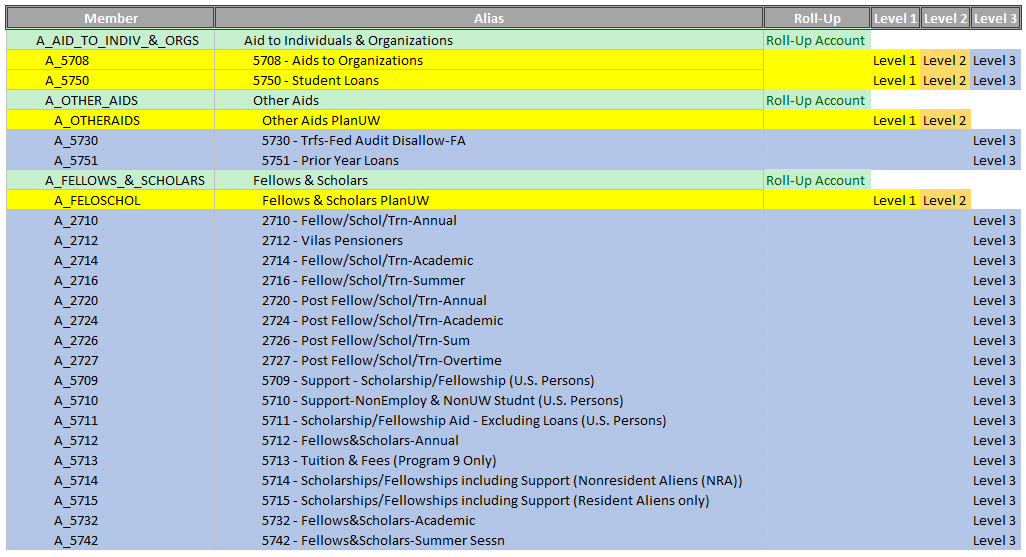 Full Overlap at levels 1 & 2
Partial Overlap at levels 2 & 3

Implication: Just like the partial overlap between Levels 2 and 3, using Level 1 vs. 2 vs. 3 does not change the meaning of the budgeted amount in accounts 5708 or 5750 as they are both distinct GL accounts. The choice between budgeting at levels 1, 2 and 3 simply implies what level of granularity you wish to use for the other aids rollups, and if you have amounts for those rollups.
32
Non Comp Expenditures (Special Purpose)
Special Purpose
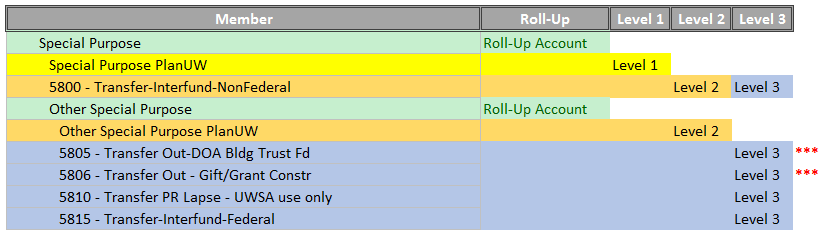 33
Non Comp Expenditures (Debt Service)
Debt Service
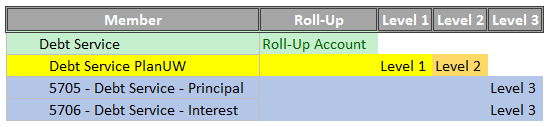 34
Non Comp Expenditures (Sales Credits)
Sales Credits
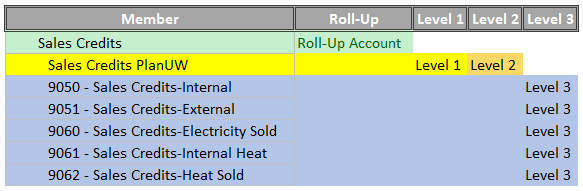 35
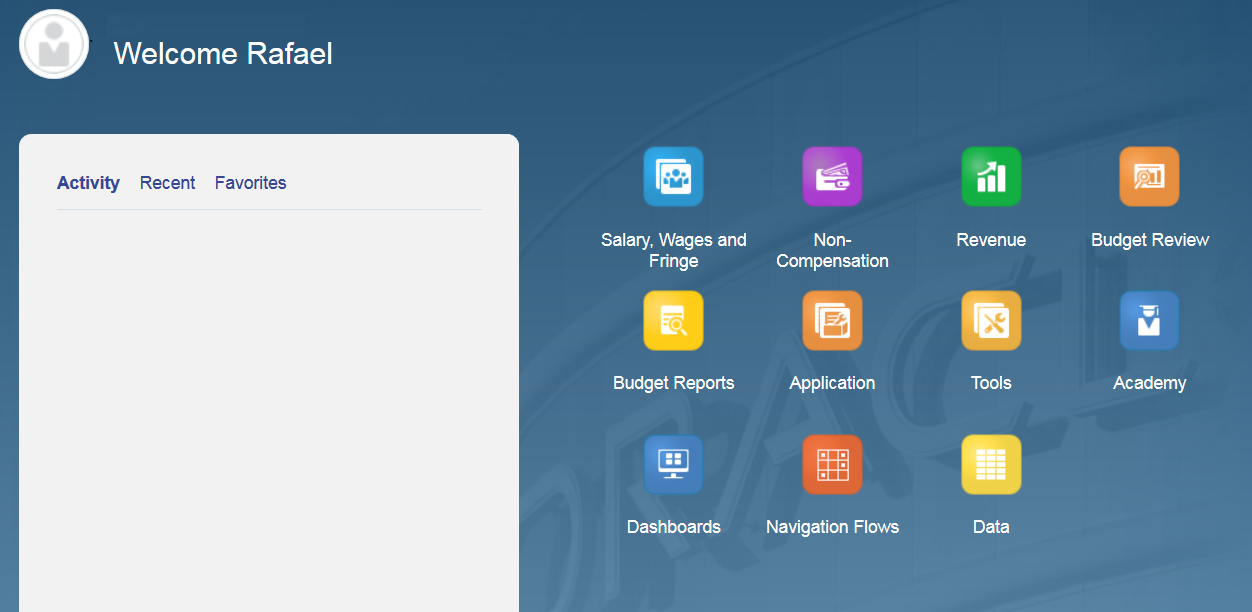 Revenue Accounts
Revenue Levels
37
Revenue
There are only 11 Revenue accounts that exist at Level 2, but not at Level 1 (highlighted in Orange in the table below). These level 2 accounts provide more detail for:
Application Fees
Misc. Revenue
Food Service, and 
Gifts/Donations/Grants
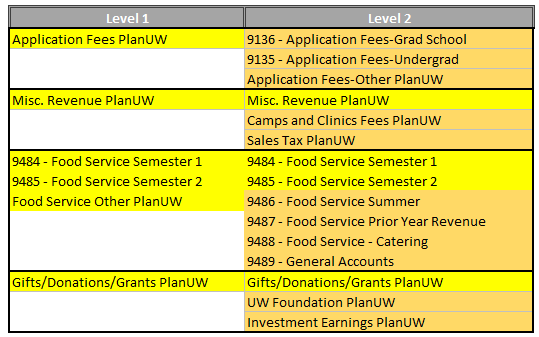 Example:
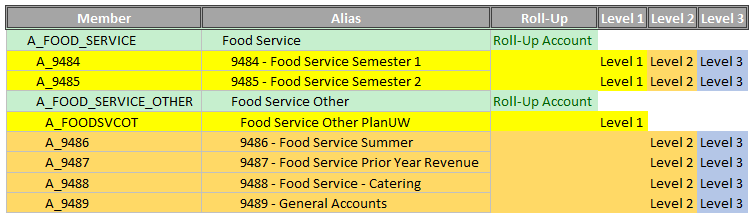 38
Revenue cont.
This means that there is no difference between budgeting at Level 1 or at Level 2 for:
Tuition
Misc. Fees
Segregated Fees
Continuing Ed Fees
Housing Revenue
Parking Revenue, and 
Textbook Sales & Rental
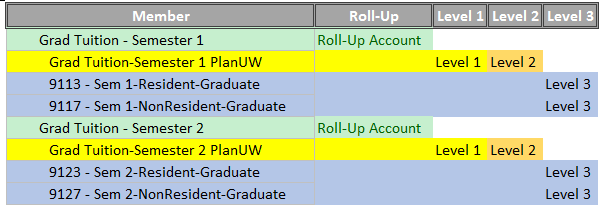 39
So now what? What levels should I use?
There are no requirements from system, so the decision falls to the Institutions - But how do I go about deciding?

Recommendation – Use the Budget Account Level Documentation to develop a matrix about what levels you plan to use by the account categories, divisions, funds, etc. – Go as granular or High level as you would like or need!

An example may look like the following:










This is not required, and there is no set format to use, but this exercise may help Institutions in deciding what levels to use for what.
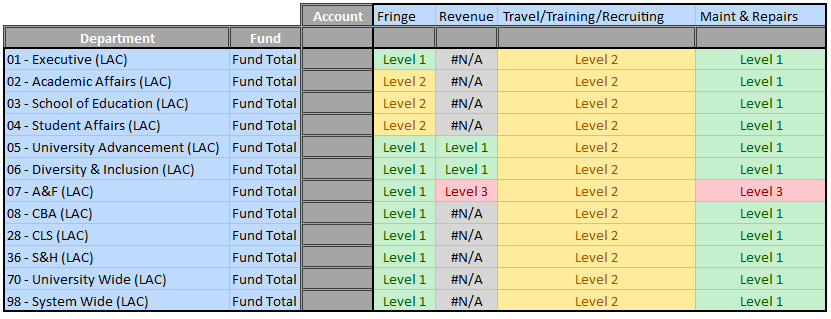 40
Questions?
41